FRANKOVSKA DRŽAVA
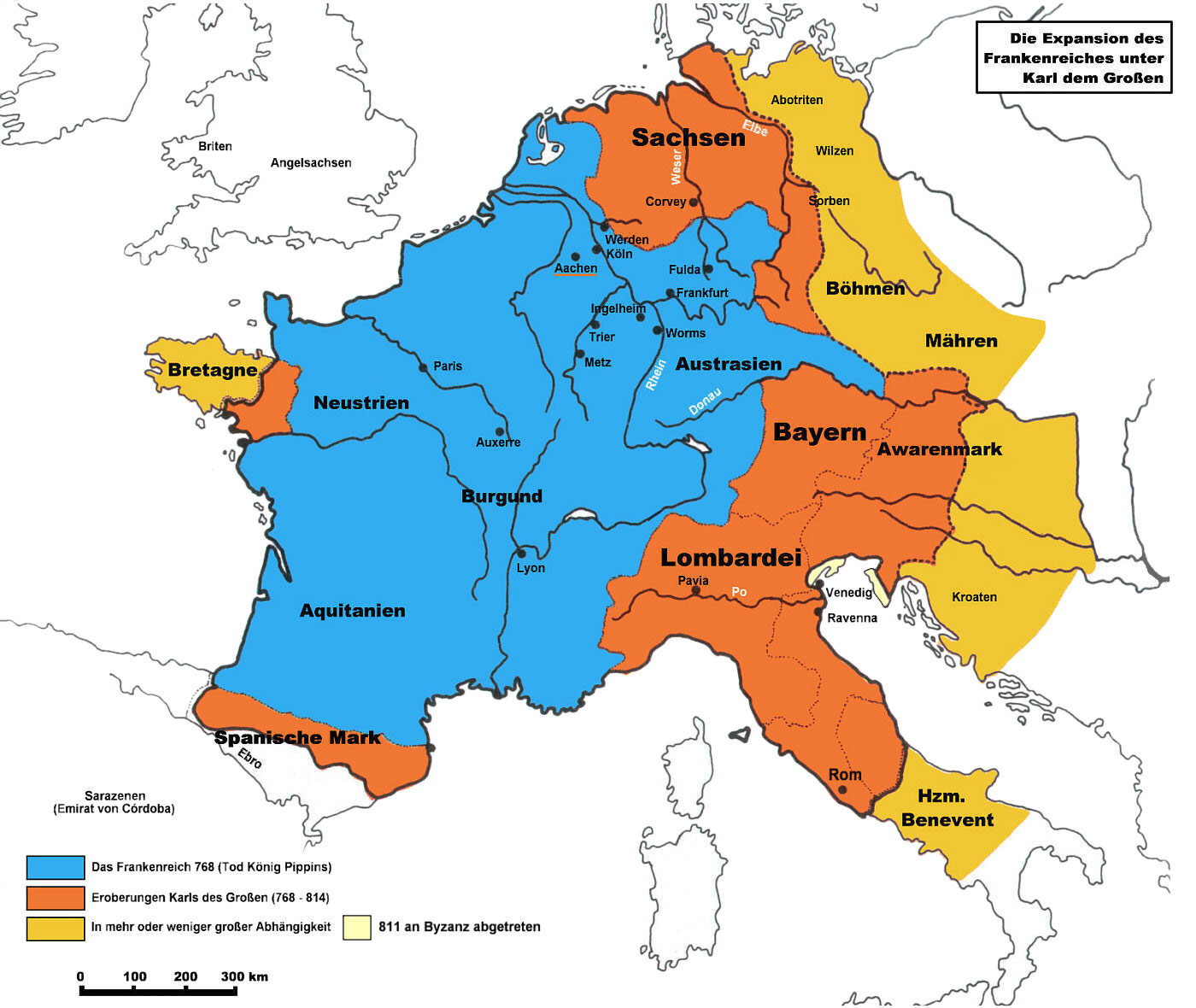 ZAČETKI
Frankovska država je nastala na tleh zahodnorimskega cesarstva
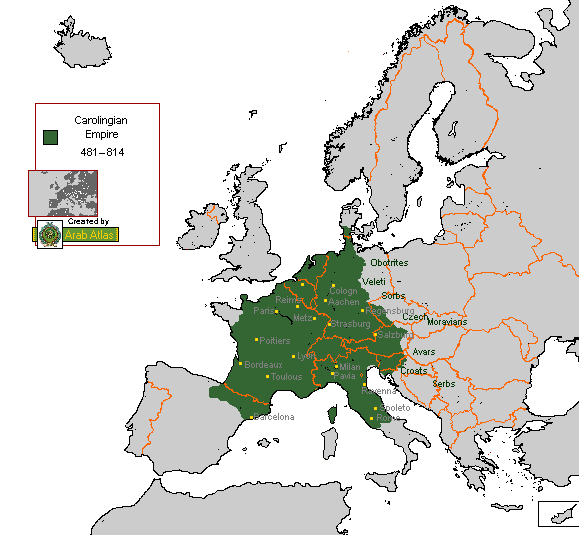 (današnja Francija, Švica, Beneluks, in zahodna Nemčija)
Država je bila razdeljena na grofije (200) in mejne grofije ali marke (ki jih je upravljala vojska), vendar so se meje stalno spreminjale
NOTRANJA UPRAVA DRŽAVE
GROF = upravnik grofije, ima izvršno,
zakonodajno, sodno in vojaško oblast 
v svoji grofiji.
KRALJ
MEJNI GROF = upravnik mejne grofije, ima
civilno in vojaško oblast, ki je prioriteta.
KRALJEVI NADZORNIK
MEJNA MARKA = grofija na mejnem območju,
ki je nemirno, nevarno za državo, tu je nameščena vojska, ki nadzoruje meje in je v bojni pripravljenosti.
GROF
MEJNI GROF
GROFIJA
MEJNA MARKA
RAZTEZANJE DRŽAVE
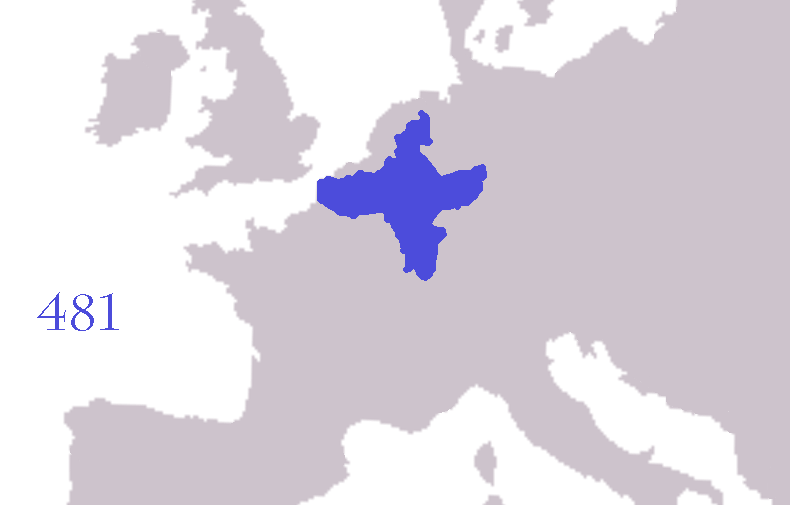 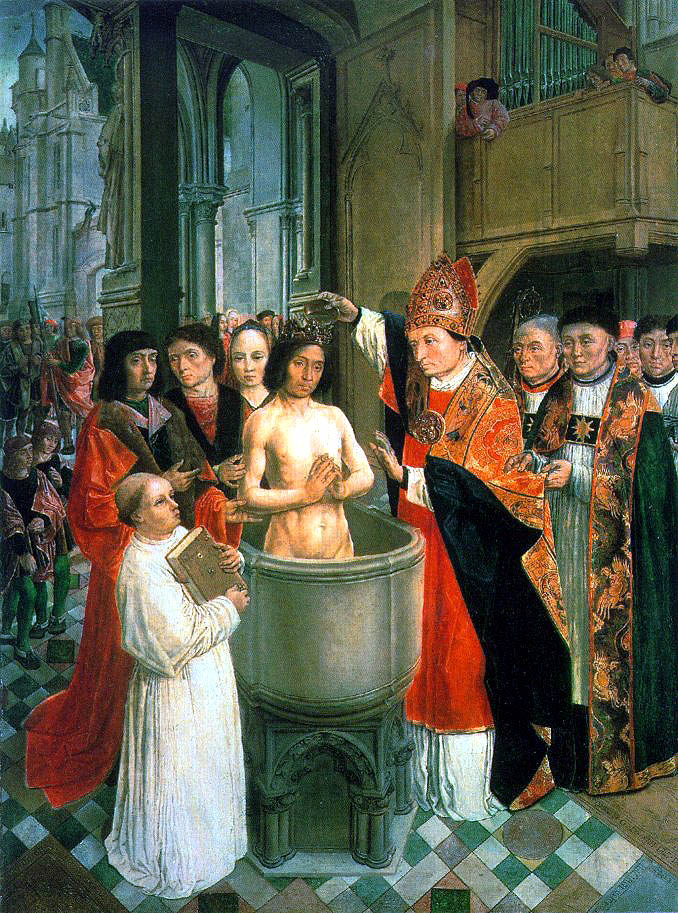 498 se je dal merovinški kralj Klodvik I. dal krstiti in si pridobil naklonjenost katoliških zahodnih Gotov.
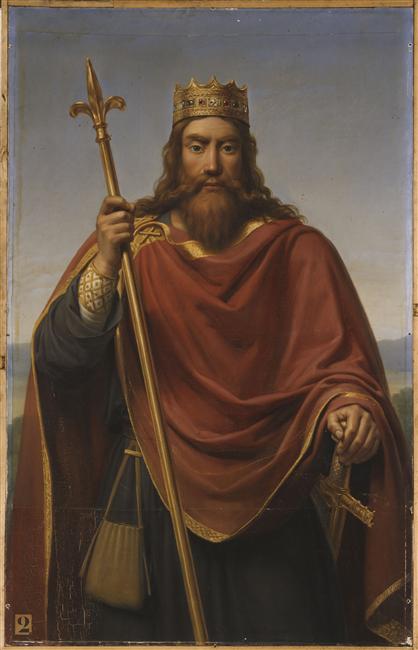 KAREL VELIKI
Kralj Pipin Mlajši , oče Karla in Karlmana, je pred svojo smrtjo frankovsko državo razdelil med svoja sinova.
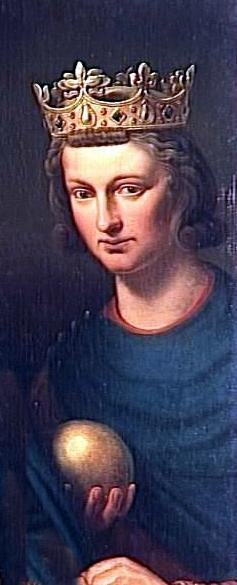 Mlajši Karlman je umrl 771, tri leta po očetovi smrti. Starejši Karel, ki mu pravimo Veliki (768-814), pa se je takoj polastil bratove države
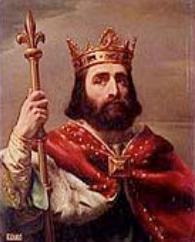 Kralj Pipin Mlajši
Sin Karlman
Leta 800 se je dal Karel Veliki na božični dan v Rimu papežu Leonu III. okronati za cesarja.
Karel Veliki je vladal polnih 46 let, zaradi uspehov, ki jih je dosegel, je postal nedosegljiv ideal vsem srednjeveškim vladarjem
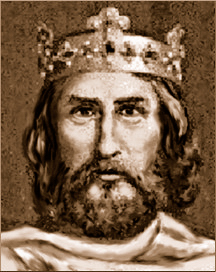 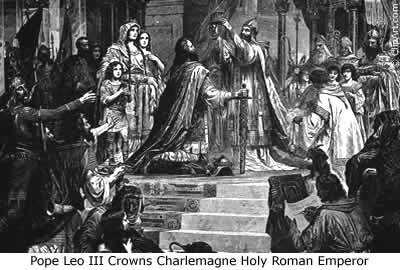 Karel Veliki
Karel Veliki okronan za cesarja
PRIMERJAVA IN NAČIN VLADANJA
KAREL VELIKI
MARIJA TEREZIJA
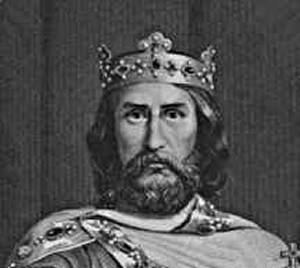 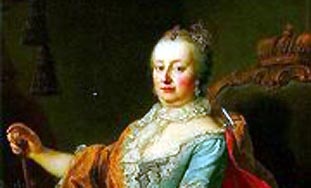 Antična in cerkvena načela
Krepil notranjo trdnost države
Gospodarski in socialni ukrepi, vojaške reforme ter urejanje cerkve
Odpravila napake v sistemu Karla Velikega
Veliko več reform in zakonov kot Karel Veliki
Reformirala je vojsko (uvedla splošno vojaško obveznost)
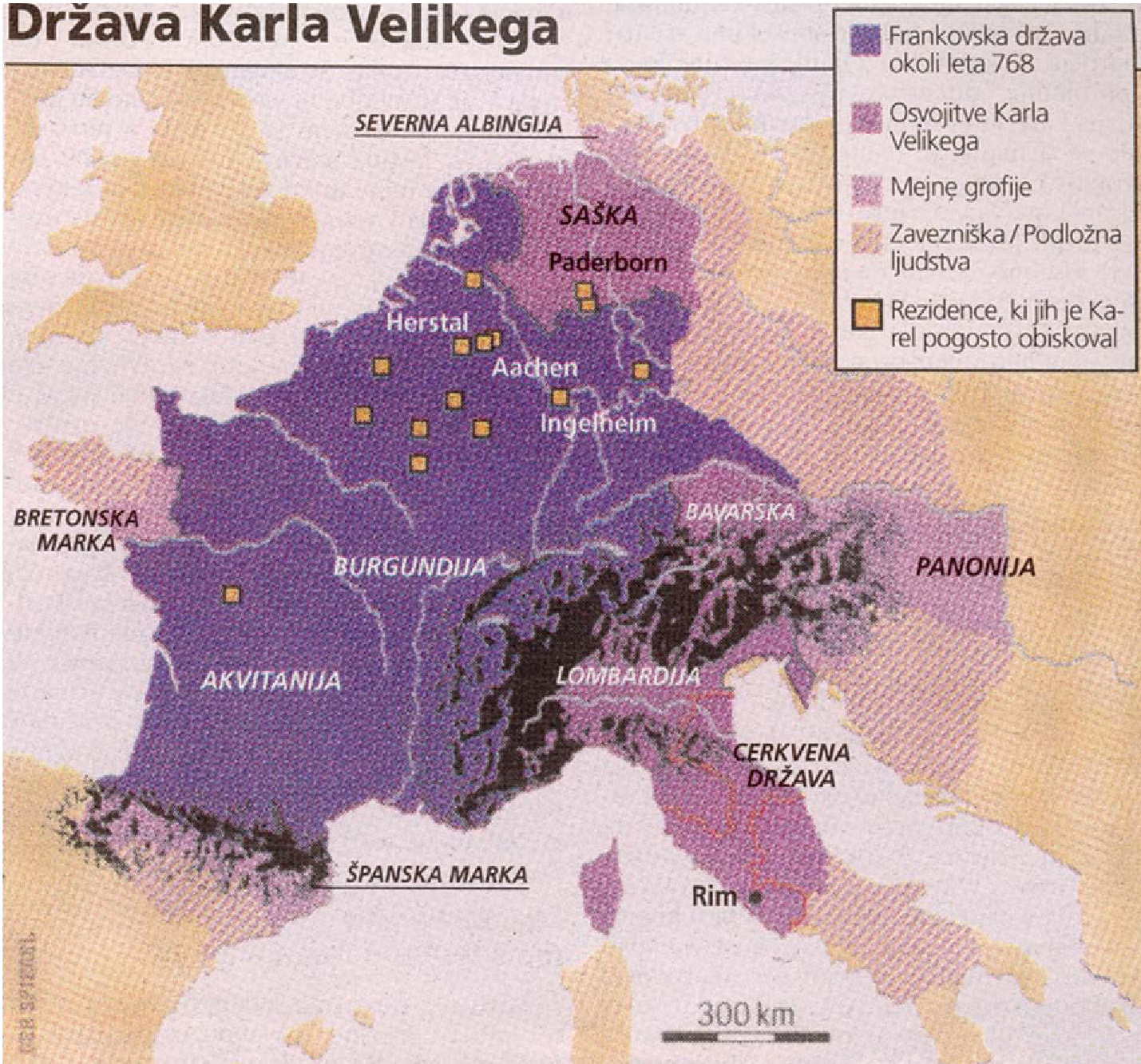 Velikost države v času Karel Veliki
LUDVIK POBOŽNI RAZDELI DRŽAVO
Ludvik Pobožni (814-840), sin Karla Velikega, je še za čas svojega življenja razdelil državo med sinove in si obdržal le naslov cesarja
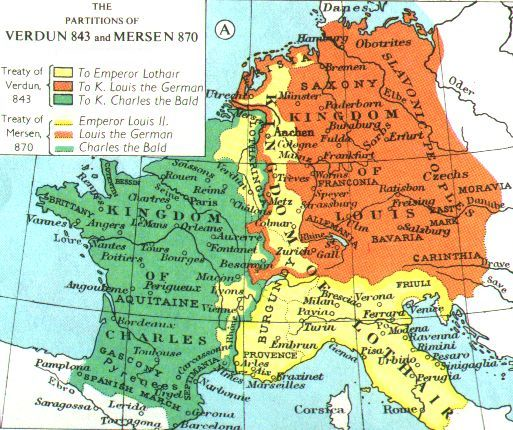 Leta 843 so si njegovi sinovi v Verdunu sporazumno razdelili cesarstvo, tako da je dobil Karel Plešasti zahodni del, Ludvik Nemški vzhod, najstarejši sin Lotar ( po njem se imenuje država Lorena) pa nekaj ozemlja med državama bratov in Italijo
VDORI ARABCEV
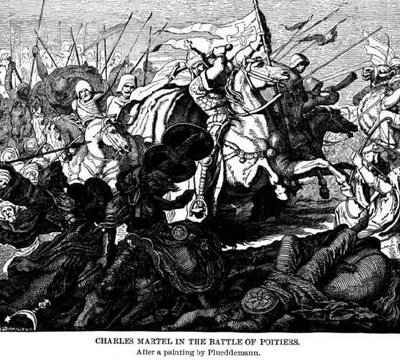 Karolinško gospostvo so z juga ogrožali Arabci, ki so se do konca 9. stoletja polastili vseh otokov v Sredozemskem morju s Sicilijo vred.
Od tod in iz Severne Afrike so napadali južno Italijo in si osvojili Tarent in Bari. Svojih italijanskih posesti oddaljeni Bizanc ni mogel več braniti
Nagibi za te arabske vojaške akcije pa niso bili več toliko verski- širitev islama- ampak predvsem trgovski
VPADI NORMANOV
Najbolj pa je frankovsko gospostvo trpelo zavoljo napadov Normanov, prebivalcev najbolj obrobnega sveta na Skandinavskem polotoku in na Danskem
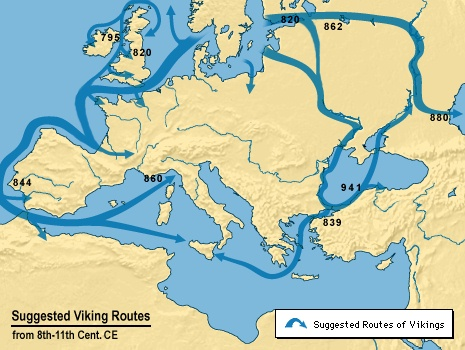 Ker jim je primanjkovalo sredstev za preživljanje in so se ob razkrajanju plemenskega reda med seboj borili, je del Normanov zapuščal domovino.
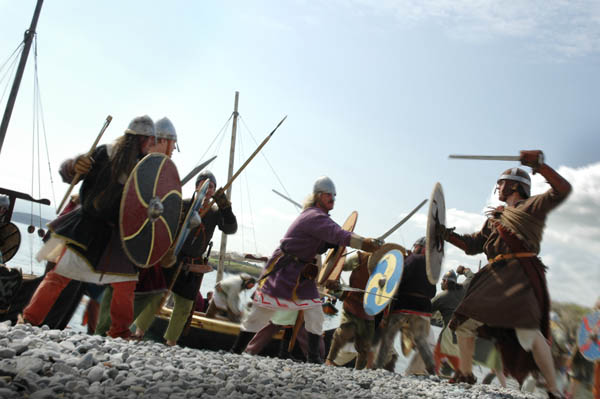 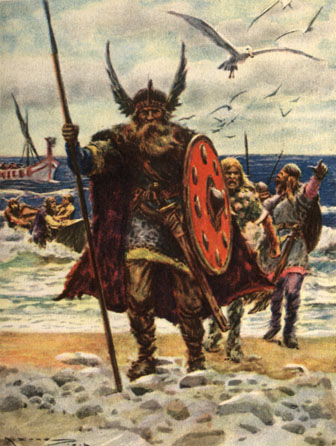 Sprva so priložnostno bolj zamenjevali blago: ribe in kožuhovino za žito, vino, tkanine in orožje, njihov poglavitni namen pa je bil pridobiti si obilen plen
Ustrahovali so dežele ob Baltskem, Severnem in Sredozemskem morju prav do Grčije
Francoski kralj je zaustavil njihovo ropanje in ustrahovanje ter jim dal neko severno deželo, ki se po njih imenuje Normandija. Tu so se naglo pokristjanili, poromanili in fevdalizirali
SMRT KARLA VELIKEGA IN RAZPAD FRANKOVSKE DRŽAVE
Dokler je do leta 814 vladal energični Karel Veliki, se je še obdržala državna edinost. Po njegovi smrti pa se je cesarstvo razkrajalo. Težko je bilo držati skupaj vse dele imperija, ker so v njem živela razna ljudstva, ki so bila neenakomerno razvita
Predvsem pa so razdelitev hoteli samostojnosti veliki vazali in vojvode ter grofi
Delitve države med Karolingi in boji, ki so jih delitve sprožile med njimi, so šli prizadevanjem frankovskih velikašev kot nalašč na roko. K razpadu pa so pripomogli tudi sovražniki.
SLIKE IN ZANIMIVOSTI
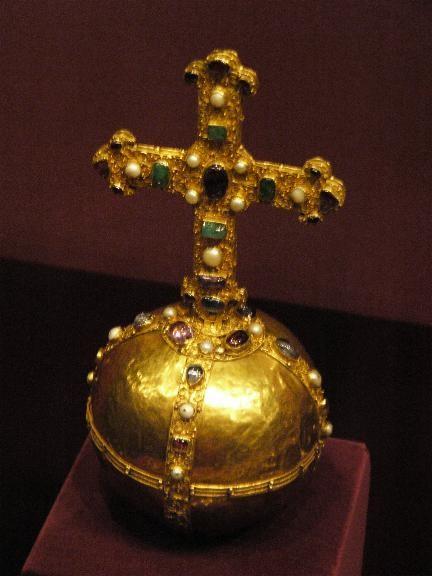 Karel Veliki je oboževal zlato
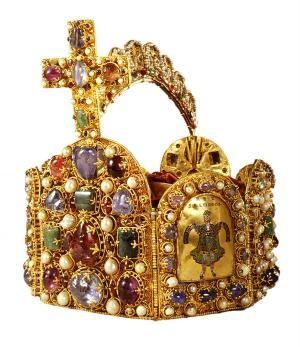 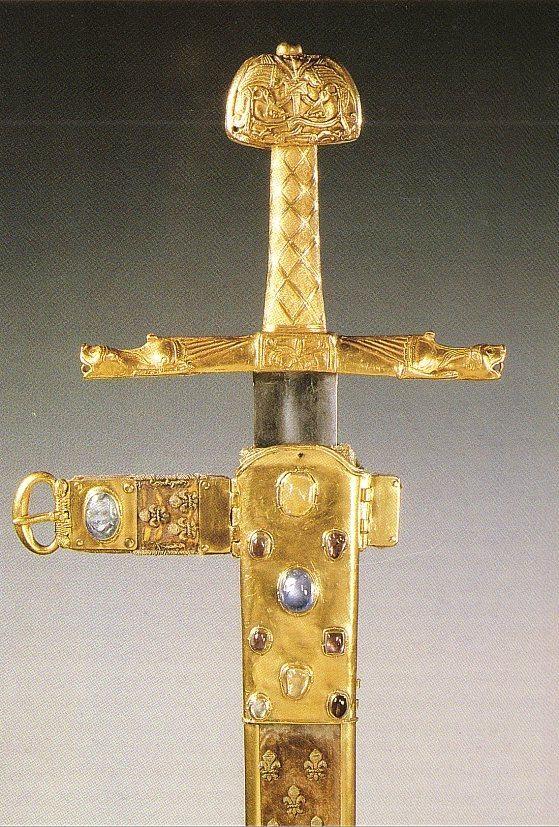 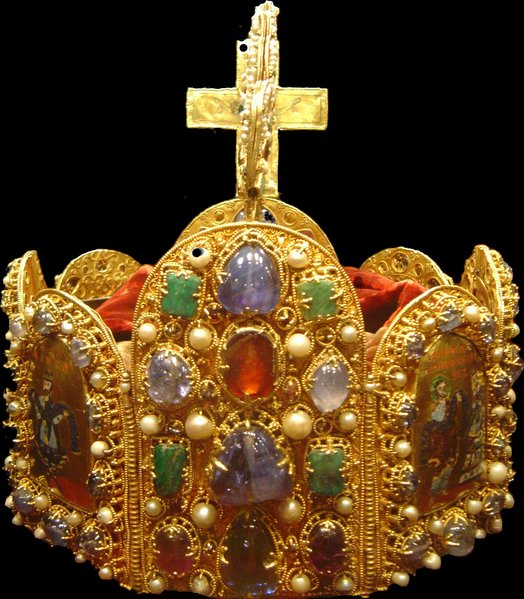 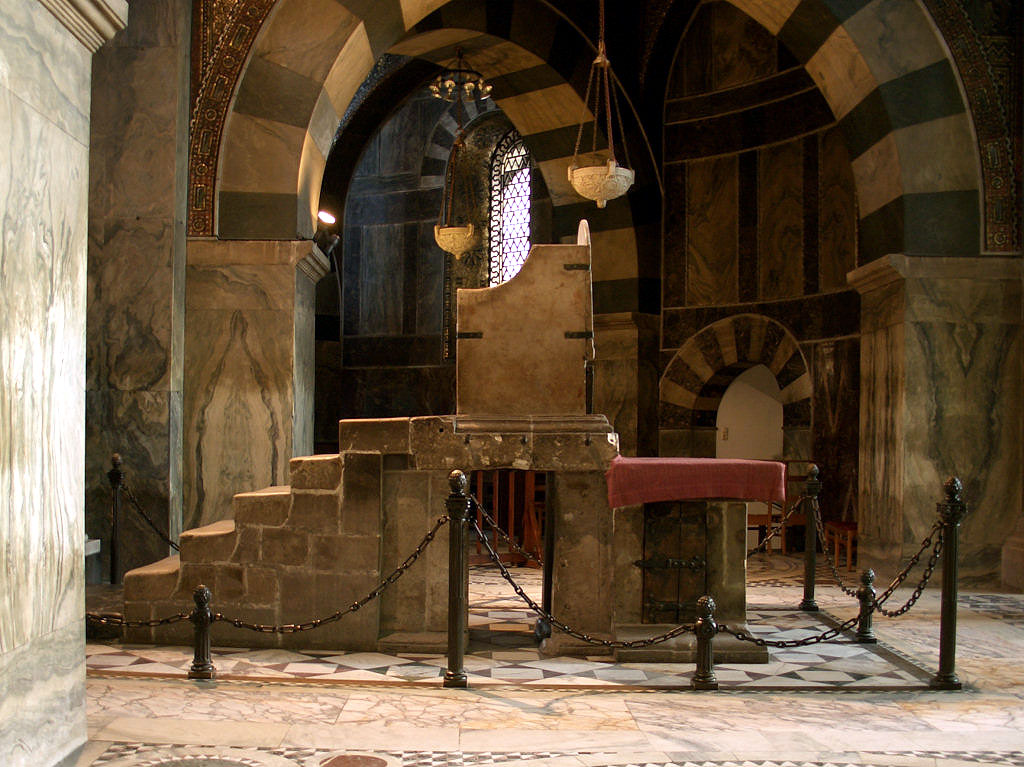 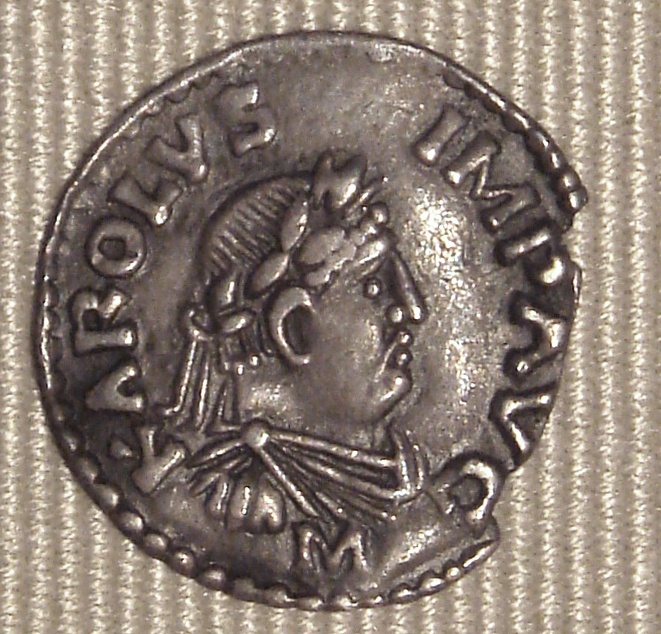 VIRI IN LITERATURA
Atlas svetovne zgodovine; Srednji vek; Denis Šehič; Ljubljana 2006
 Stari in srednji vek; Učbenik za zgodovino za 7. razred devetletke; Olga Janša-Zorn
    in Darja Mihelič; Državna Založba Slovenije; Ljubljana 2003
 Svetovna zgodovina od začetkov do danes; Cankarjeva Založba; Ljubljana
    1976
 http://en.wikipedia.org/wiki/Carolingian_Empire
 http://en.wikipedia.org/wiki/Charlemagne
 http://baza.svarog.org/zgodovina/srednji_vek/karel_veliki.php